WELCOME
What Difference does Difference Make?facilitated by James B. Childs
Observation
The data we take in utilizing our five senses 
(i.e. what we see, touch, taste, hear, smell).
[Speaker Notes: Notes to the Facilitator:

Bias, Diversity, and Inclusion (Slides 9-16): 25 minutes
Timing: 15 minutes for the Power of Observation activity (slides 9-12)
This slide includes a build.
Before showing the video on the next slide, direct participants to the image in their Participant Guide of the five people they will meet.
Tell them to not over-think this and to take note of their first 2-3 observations.

-------------------------------------------------
Suggested comments to the class:

ASK:  What is an observation? Get a few responses from the class. Quickly correct or confirm.
 
[CLICK] to reveal and read the definition.
 
Give activity instructions:
In your Participant Guide, you’ll see a picture with five people. In a moment, you’re going to meet each of these people as they introduce themselves on video. As you meet them, write down 2-3 OBSERVATIONS of each person.]
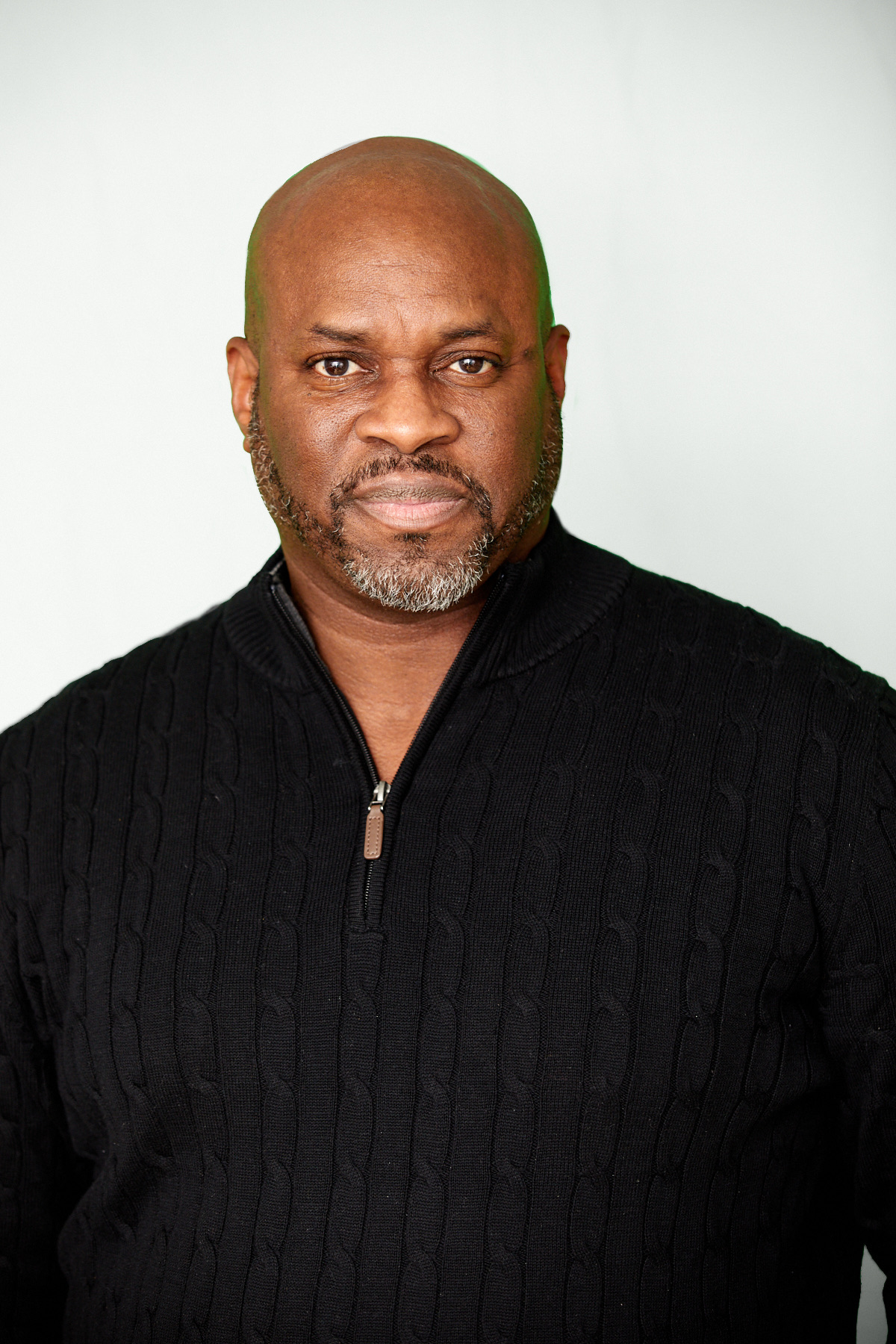 James B. Childs
(ON THE SCRAP PAPER)

List the things you first 
noticed/observed about 
James Childs upon first
encountering him today. 

Be specific. Please focus more on him  than what he may have been doing.
3
DIVERSITY
Why talk about it?
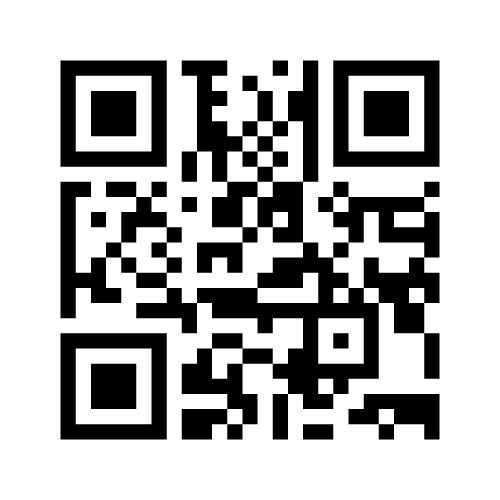 Scan the QR code

OR… go to www.menti.com and use the code 9736 5866
4
Session OBJECTIVES
De-couple, expand, and explore the definitions of “diversity” and “inclusion”

Increase our general awareness across multiple dimensions of diversity

Begin to clarify and action the impact of diversity & inclusion
Session GUIDELINES
Participate fully
 	Be an attentive and active listener
 First seek to understand, then be understood
	Use humor appropriately
 	Respect confidentiality
	Be mindful of time
 	… any others you would like to add??
Inclusion is achieved when:
Each person’s resources are recognized and routinely utilized in achieving the organization’s goals.
 
People feel valued, respected, included and encouraged.
 
People are included as part of the team because their differences in outlook, perspective and background are seen as adding value. 
 
Everyone is fully able to contribute.
7
How would you feel if this description of INCLUSION described where you spend the most time everyday?
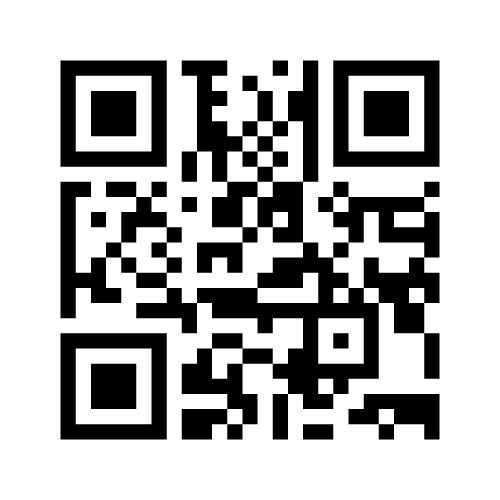 Scan the QR code

OR… go to www.menti.com and use the code 9736 5866
8
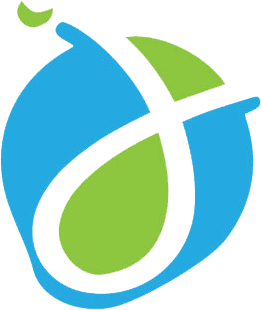 JaRa
Consulting
Seeking, Having, Leveraging DIVERSITY
Broadening our Understanding…
From the lists in your participant materials select:

	one (1) item from LIST A 	AND 
	one (1) item from LIST B 

…as factors that have had a major impact on shaping who you are today. (2 minutes)
10
Broadening our Understanding…
LIST A
LIST B
Age
Disability
Gender
Race/Ethnicity
Sexual  	Orientation
Communication Styles
Country of Birth
Education
Family Status
Heritage
Languages  Spoken
Learning Style
Work Style
Religion
Lifestyle 
Work-Family
Relationship Status
Nationality
Political Affiliation
Talents
Values/Beliefs
Work Style
OTHERS
11
Broadening our Understanding…
From these lists select:

	one (1) item from LIST A 	and 
	one (1) item from LIST B 

…as factors that have had a major impact on shaping who you are today.
In your breakout groups, each of you will have about 2 minutes (uninterrupted) to explain why you selected those items. 
Share only what you feel comfortable sharing.
12
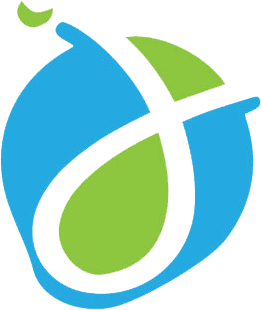 JaRa
Consulting
Debrief
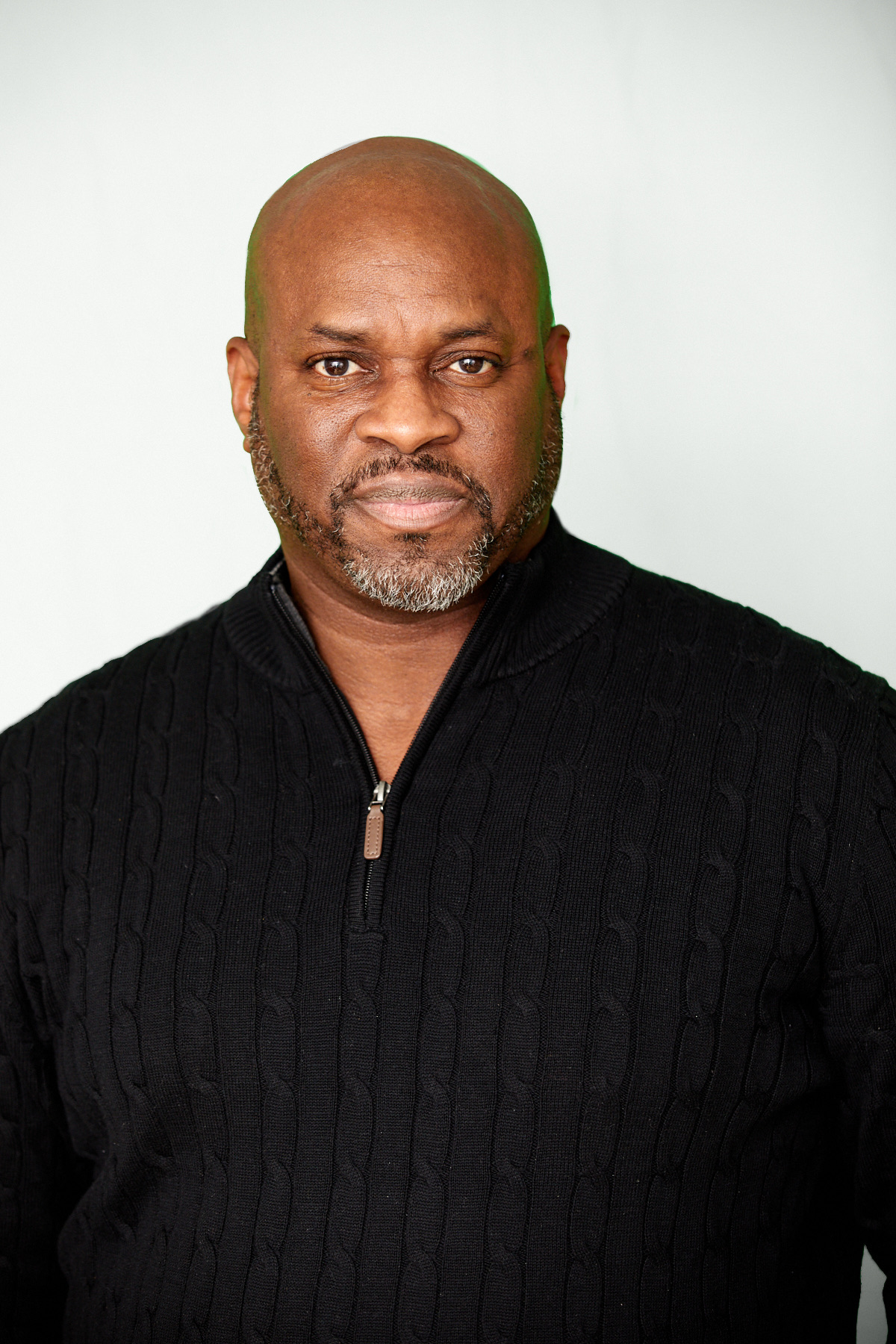 James B. Childs
(ON THE SCRAP PAPER)

List the things you first noticed or observed about James Childs upon first encountering him today. 

Be specific. Please focus more on him than what he may have been doing.
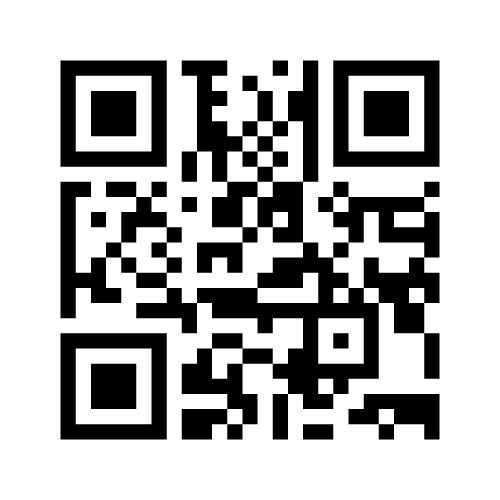 Scan the QR code

OR… go to www.menti.com and use the code 9736 5866
14
Write whatever message you 
think is contained above .
15
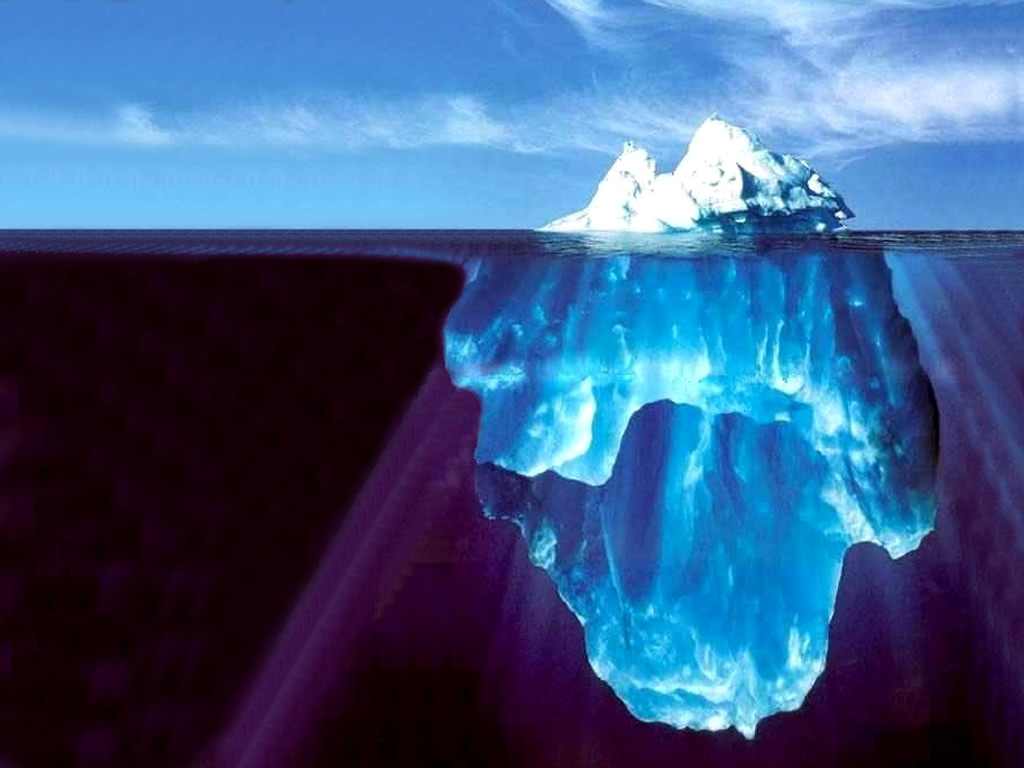 The Dimensions Iceberg
Physical Traits & Characteristics
Voice/Tone
Appearance
Behaviors
Words
ABOVE
BENEATH
Race/Ethnicity
Values / Beliefs
Gender
Abilities
How are people like icebergs?
What do we know about icebergs?
Education
Country of Birth
Experiences
Age
Nationality
Communication Style
Work Tempo
Sexual Orientation
Thinking Styles
Talents
Work Ethic
Religion / Spirituality
Family Status
And so much more….
16
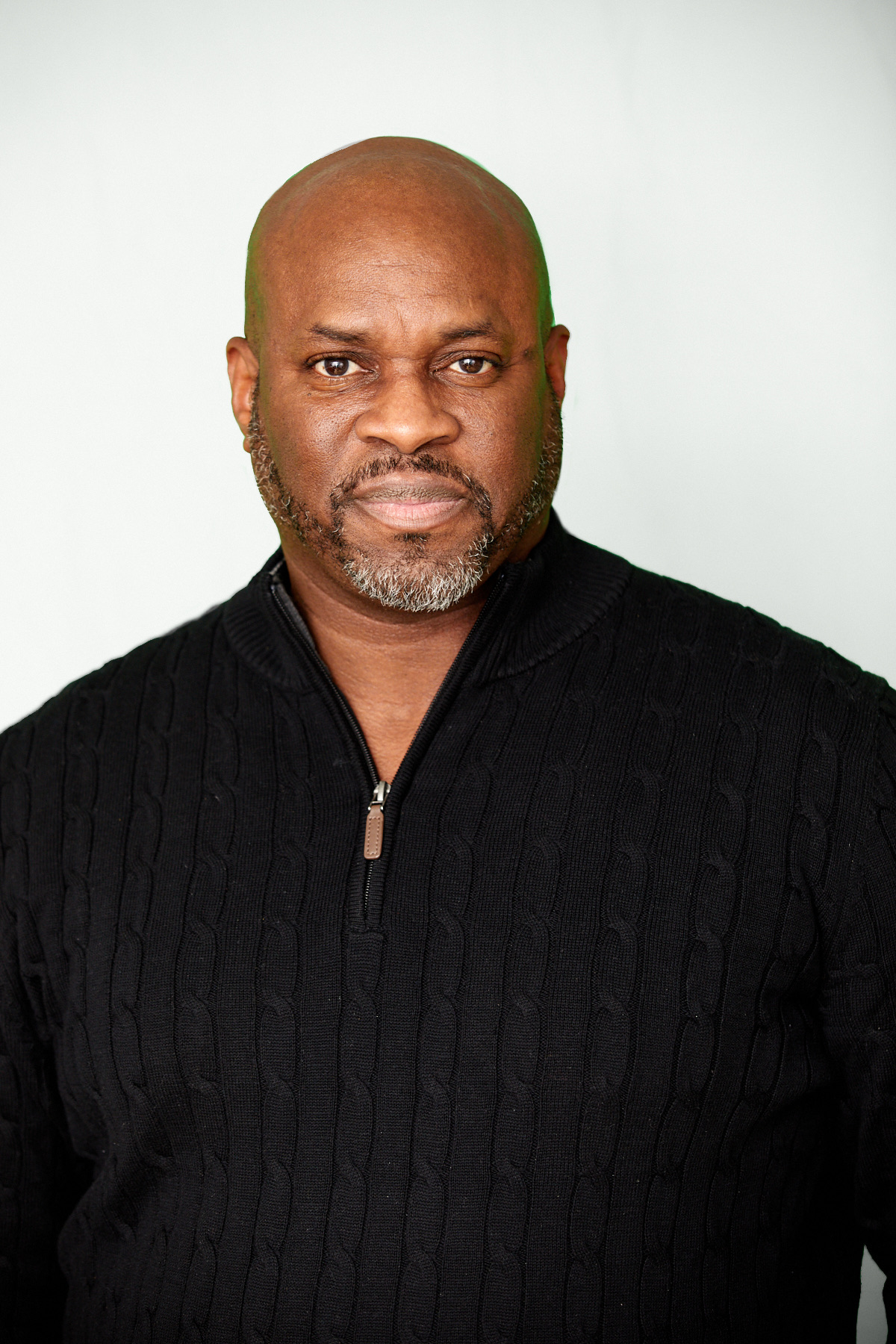 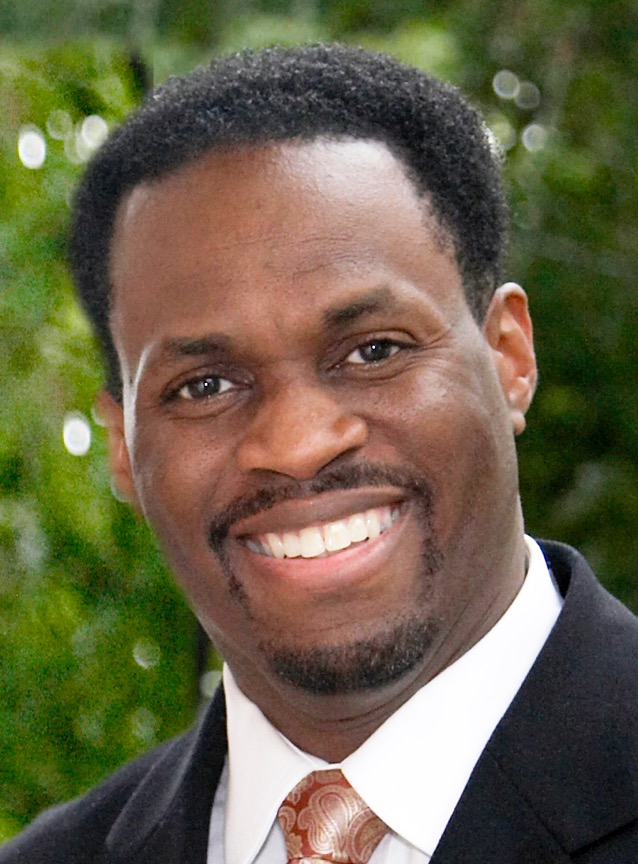 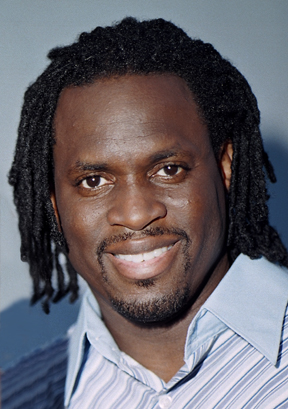 James B. Childs
17
Definition of Diversity
Diversity is the collection of similarities and differences that we each carry with us at all times, based upon:

Characteristics we were born with,
Experiences we have had, and
Choices we have made.
18